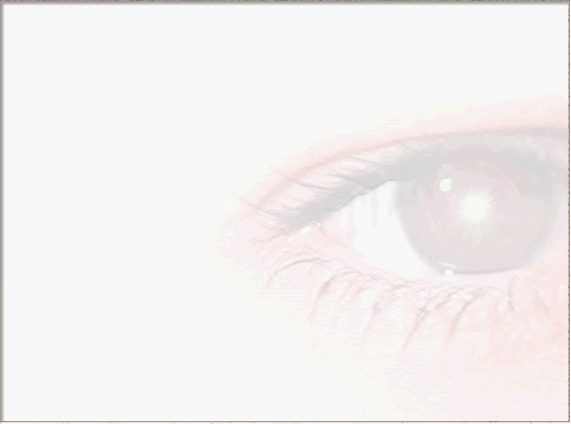 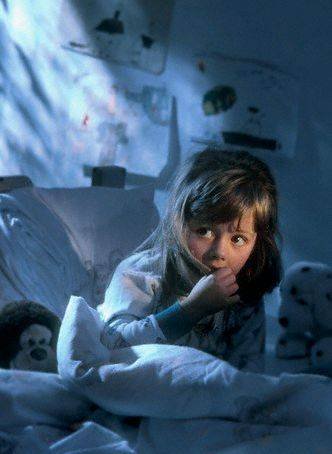 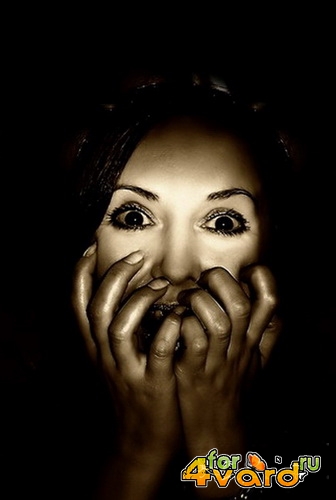 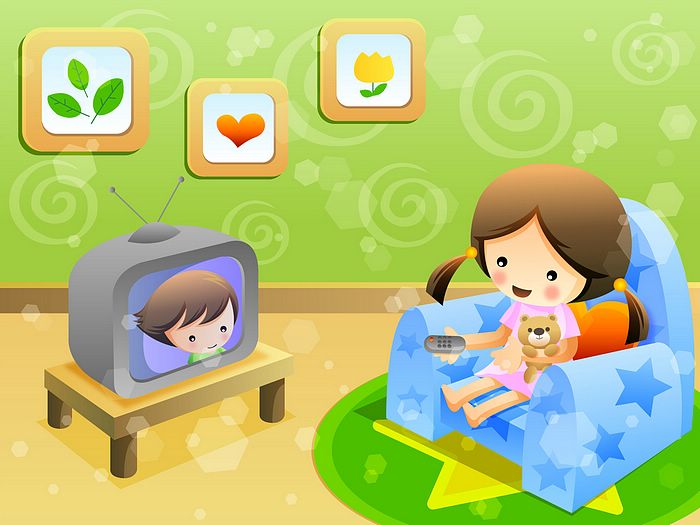 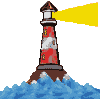 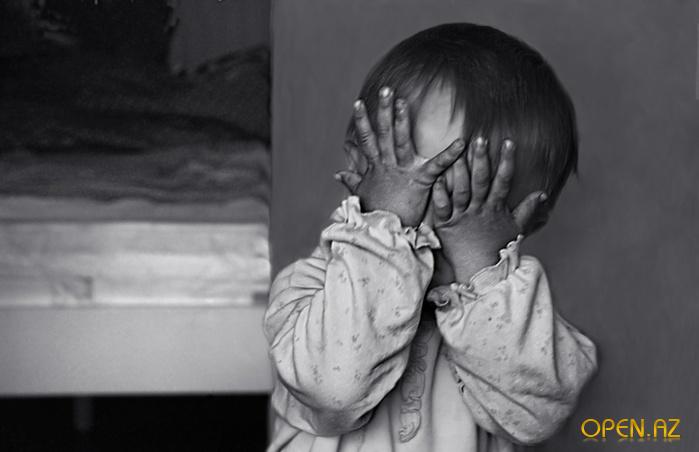 Телевизор должен быть добрым
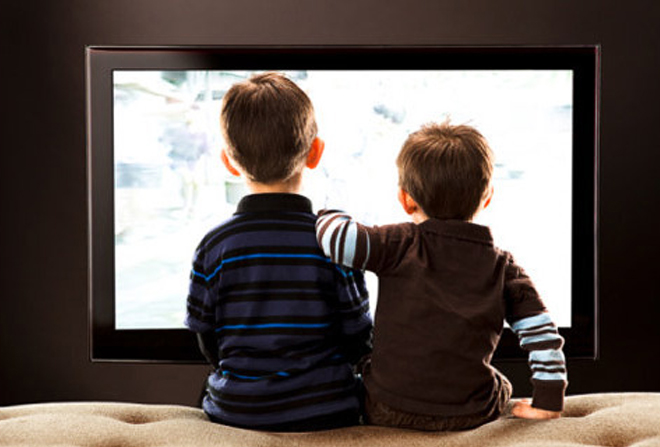 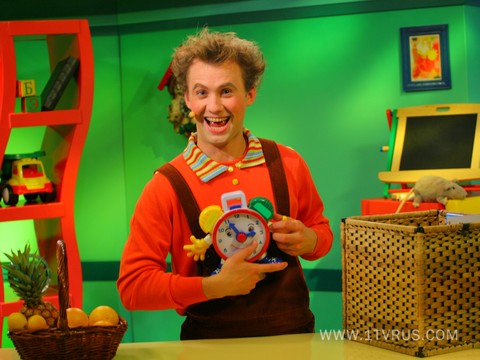 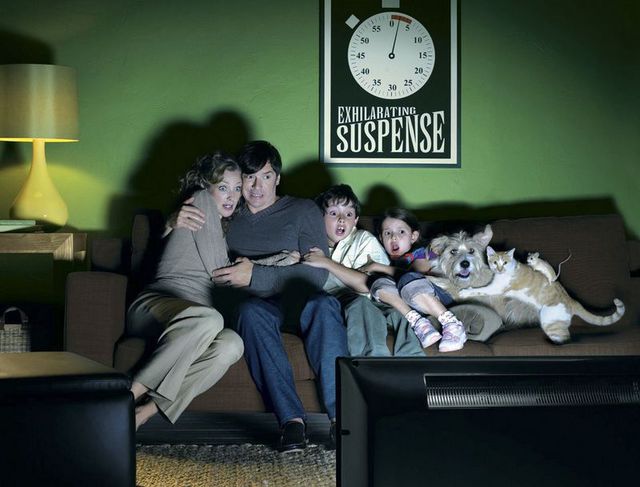 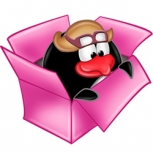 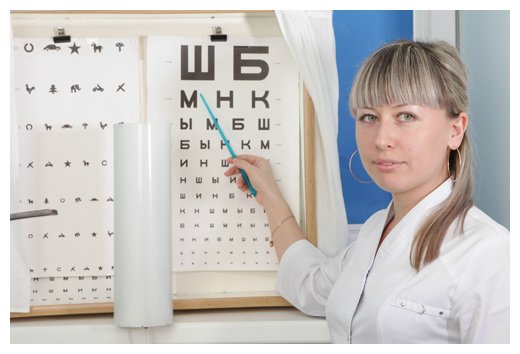 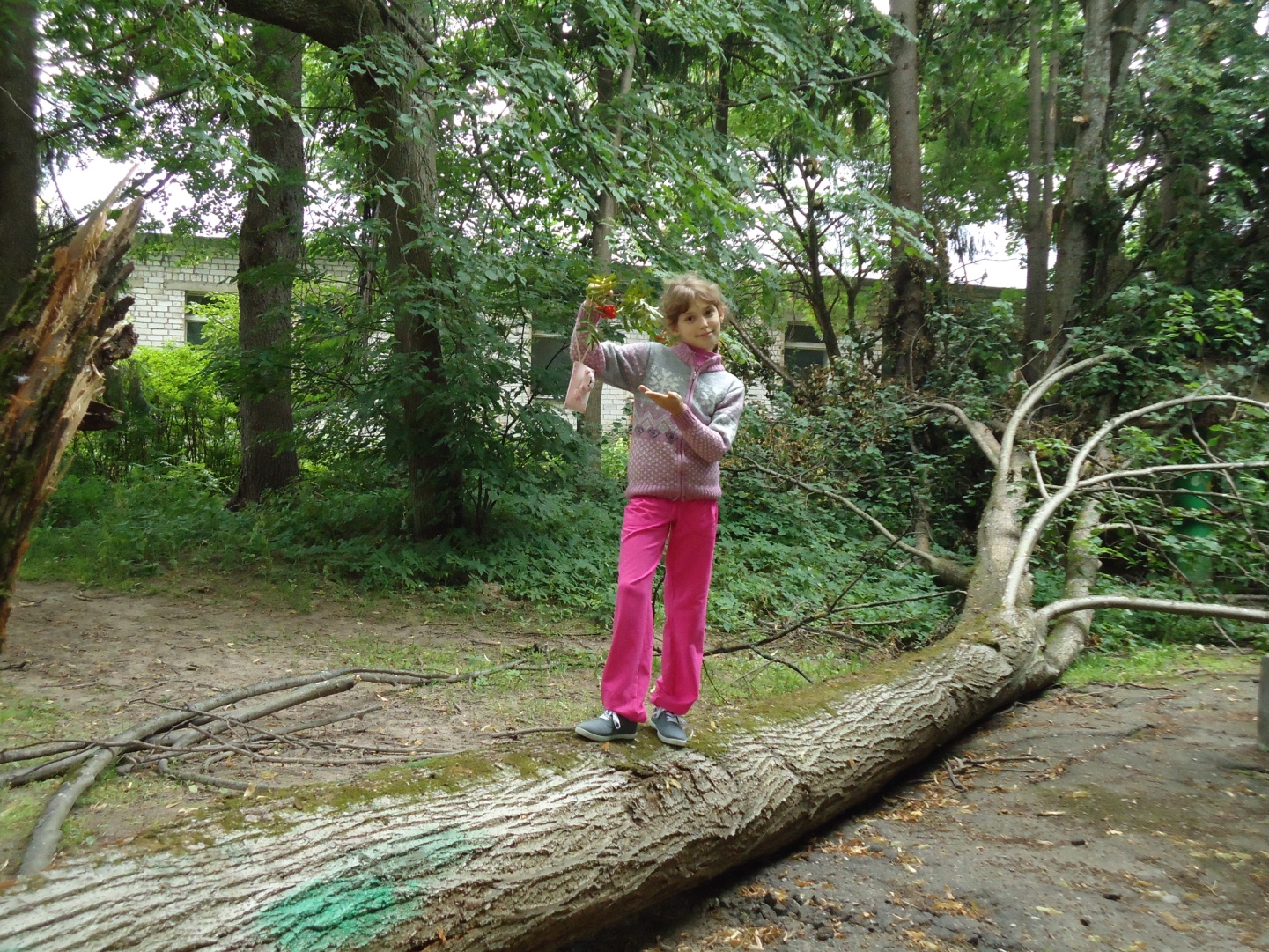 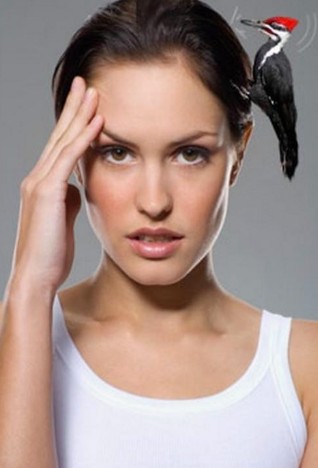 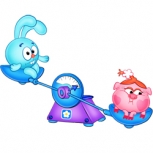 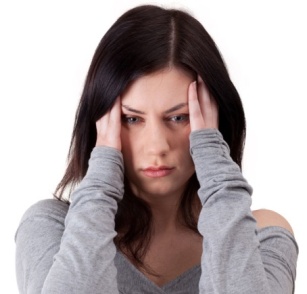 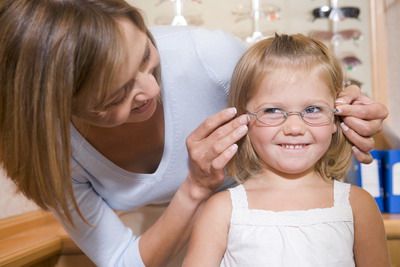